সকলকে স্বাগতম
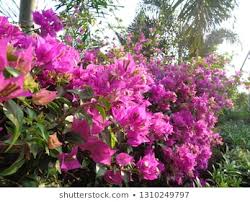 শিক্ষক পরিচিতি
বিনয় কুমার বিশ্বাস 
সহকারী শিক্ষক 
কোলা সদর উদ্দিন উচ্চ বিদ্যালয় 
রাজবাড়ী সদর, রাজবাড়ী। 
মোবাঃ ০১৭১৭৭৫৪৮০৭
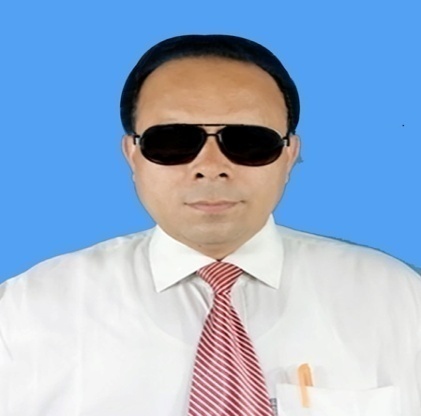 পাঠ পরিচিতি
শ্রেণীঃ  ৮ম   
বিষয়ঃ বাংলা ১ম পত্র 
(পদ্যাংশ)
সময়ঃ  ৫০ মিনিট 
তারিখঃ১৬-০৮-২০২১ইং
এসো আমরা কিছু ছবি দেখি
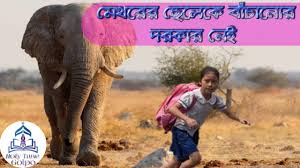 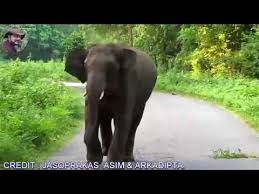 এসো আমরা কিছু ছবি দেখি
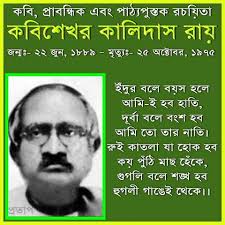 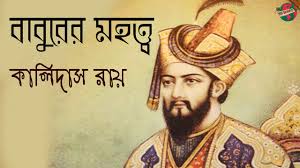 আজকের পাঠ
“বাবুরের মহত্ব”
-কালিদাস রায়
শিখনফল
১.  কবিতার নির্ধারিত অংশ প্রমিথ উচ্চারণে আবৃতি 	করতে পারবে । 
২.   নুতন শব্দের অর্থসহ বাক্যরচনা করতে পারবে । 
৩.   সম্রাট বাবুর ভারতের হিন্দুদের হৃদয় কিভাবে 	জয় করলো তা বলতে পারবে । 
৪.  পাগলা হাতির পায়ের তলা থেকে ছদ্মবেশী সম্রাট বাবুর কিভাবে মেথরের ছেলেকে উদ্ধার করলো তা বলতে পারবে।
আদর্শ পাঠ
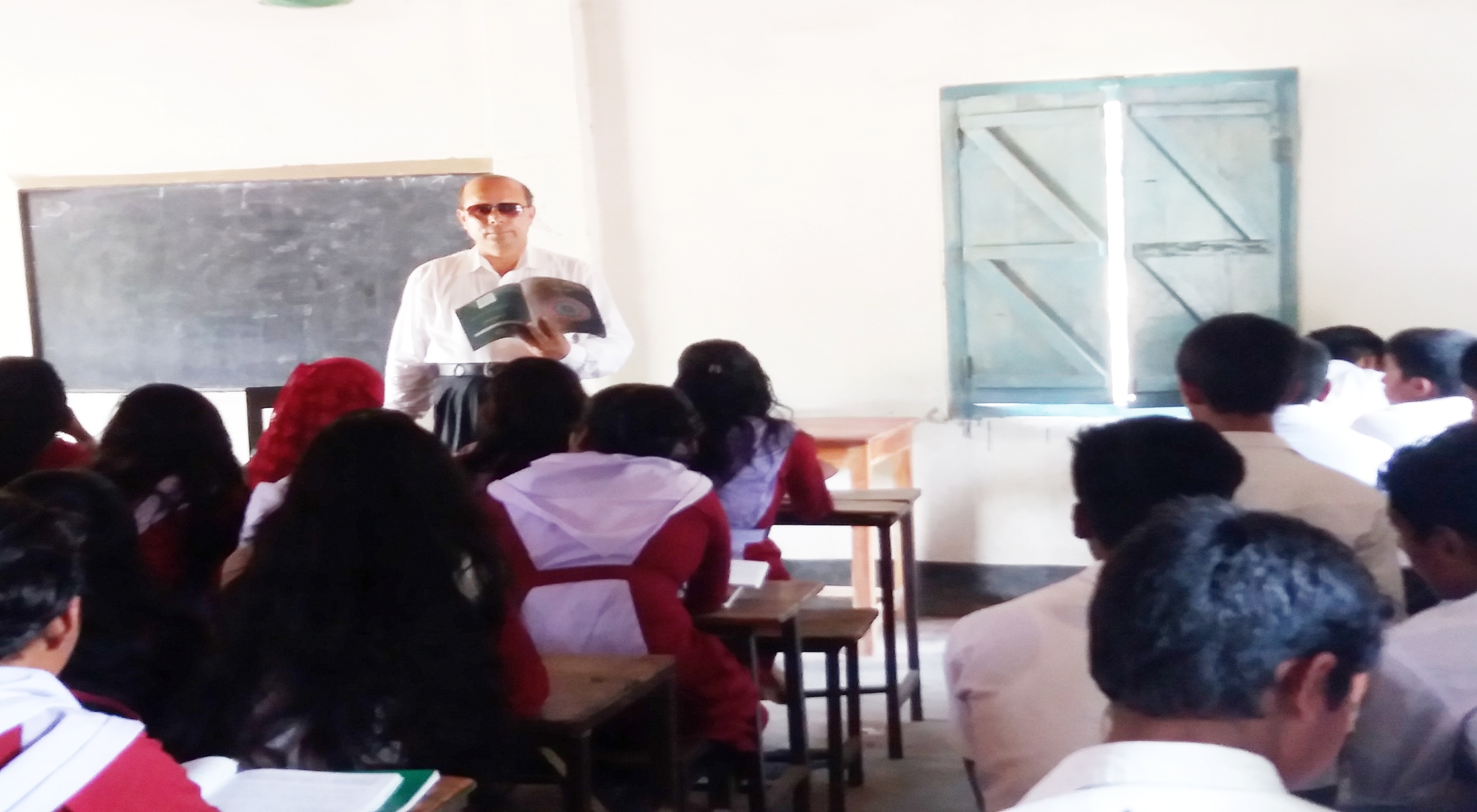 এসো আমরা কঠিন শব্দের অর্থ জেনে নিই
তৃপ্ত , আনন্দিত , খুশি
তুষ্ট
মসনদ
সিংহাসন , রাজাসন
হাতির শুঁড়
করি-শুন্ড
বে-আকুফ
নির্বোধ
এসো আমরা কবিতার কিছু অংশ জেনে নিই
দস্যুর মতো তুস্ট  না হয়ে লুন্ঠিত সম্পদে,
জাঁকিয়া বসেছে মুঘল সিংহ দিল্লির মসনদে ।
মাটির দখলই খাঁটি জয় নয় বুঝেছে বিজয়ী  বীর ,
বিজিতের  হৃদি দখল করিতে এখন করেছে স্থির ।
			প্রজারঞ্জনে বাবুর দিয়াছে মন ,
হিন্দুর- হৃদি জিনিবার লাগি করিতেছে সুশাসন ,
				ধরিয়া ছদ্মবেশ 
ঘুরি পথে পথে খুঁজিয়ে প্রজার কোথায় দুঃখ ক্লেশ ।
একক কাজ
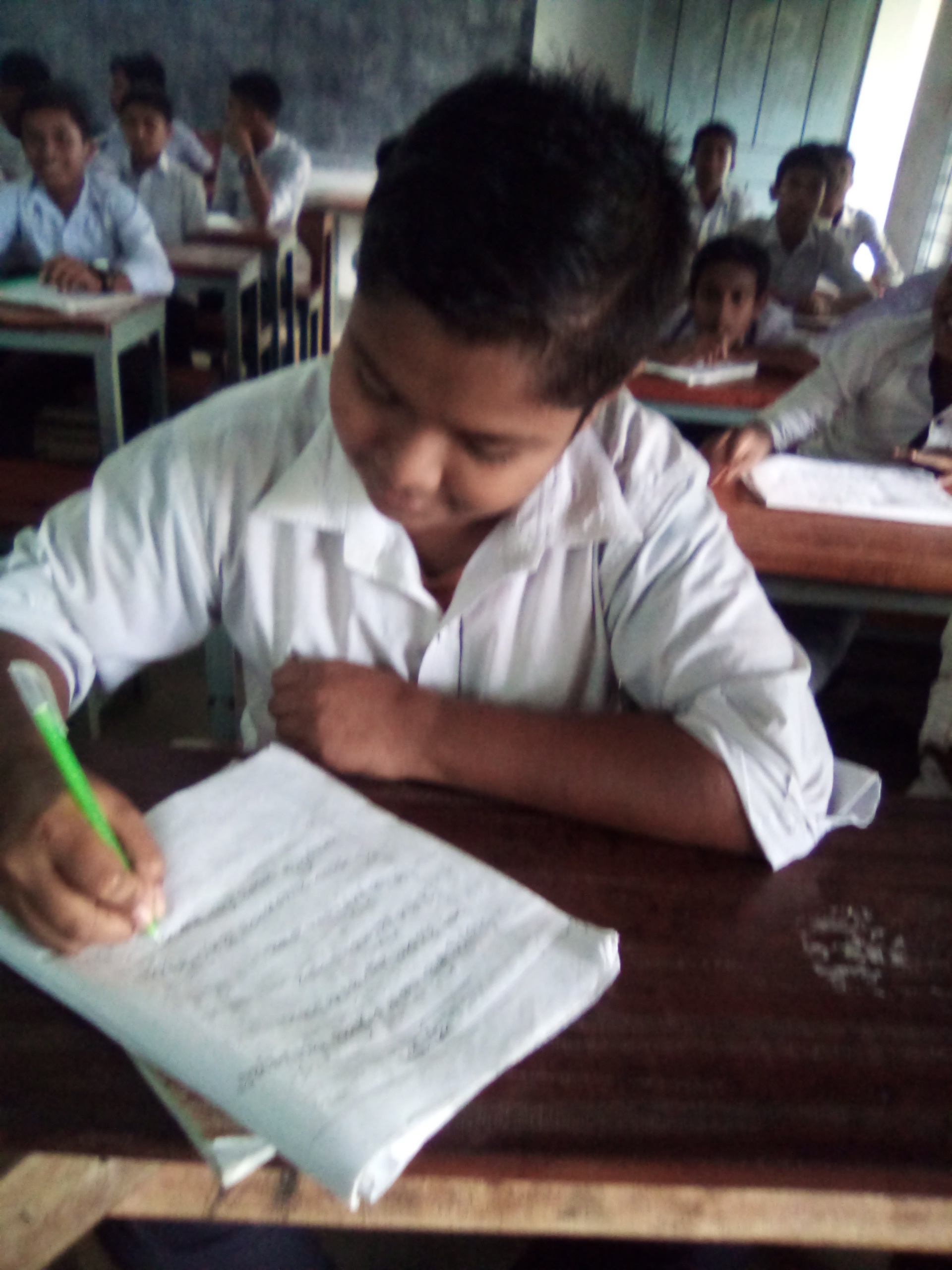 প্রশ্নঃ-কাদের হৃদয় জয় করবার জন্য সম্রাট বাবুর চেষ্টা করলেন এবং কেন ?
সরব পাঠ
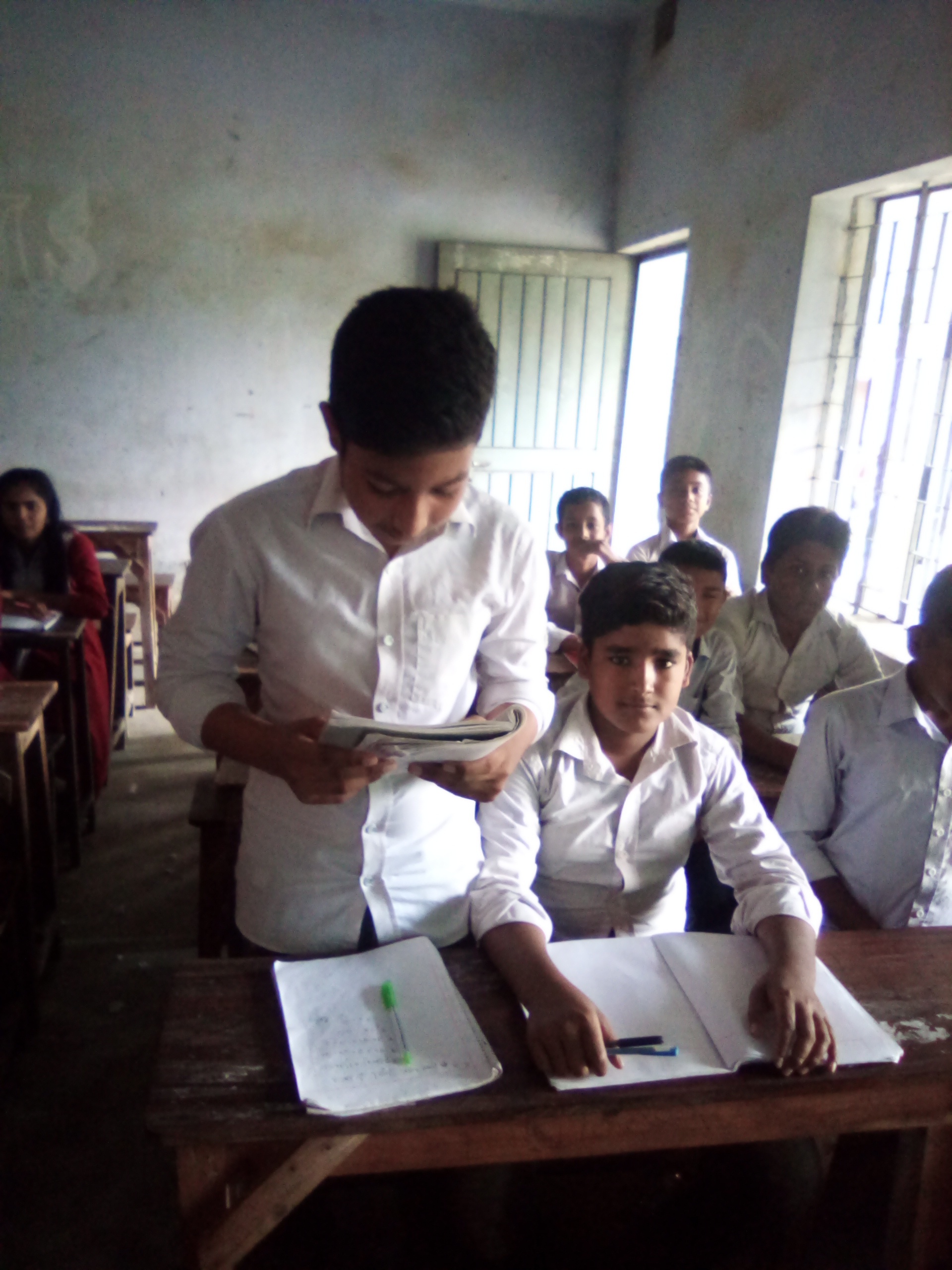 এসো আমরা কবিতার কিছু অংশ জেনে নিই
চিতোরের এক তরুণ যোদ্ধা রনবীর চৌহান 
			করিতেছে আজি বাবুরের সন্ধান ,
কুর্তার তলে কৃপান লুকায়ে ঘুরিছে সে পথে পথে 
		দেখা যদি তার পায় আজি কোন মতে 
					লইবে তাহার প্রাণ ,
শোণিতে তাহার ক্ষালিত করিবে চিতরের অপমান ।
			দাঁড়ায়ে যুবক দিল্লির পথ-পাশে 
লক্ষ করিছে জনতার মাঝে কেবা যায় কেবা আসে ।
জোড়ায় কাজ
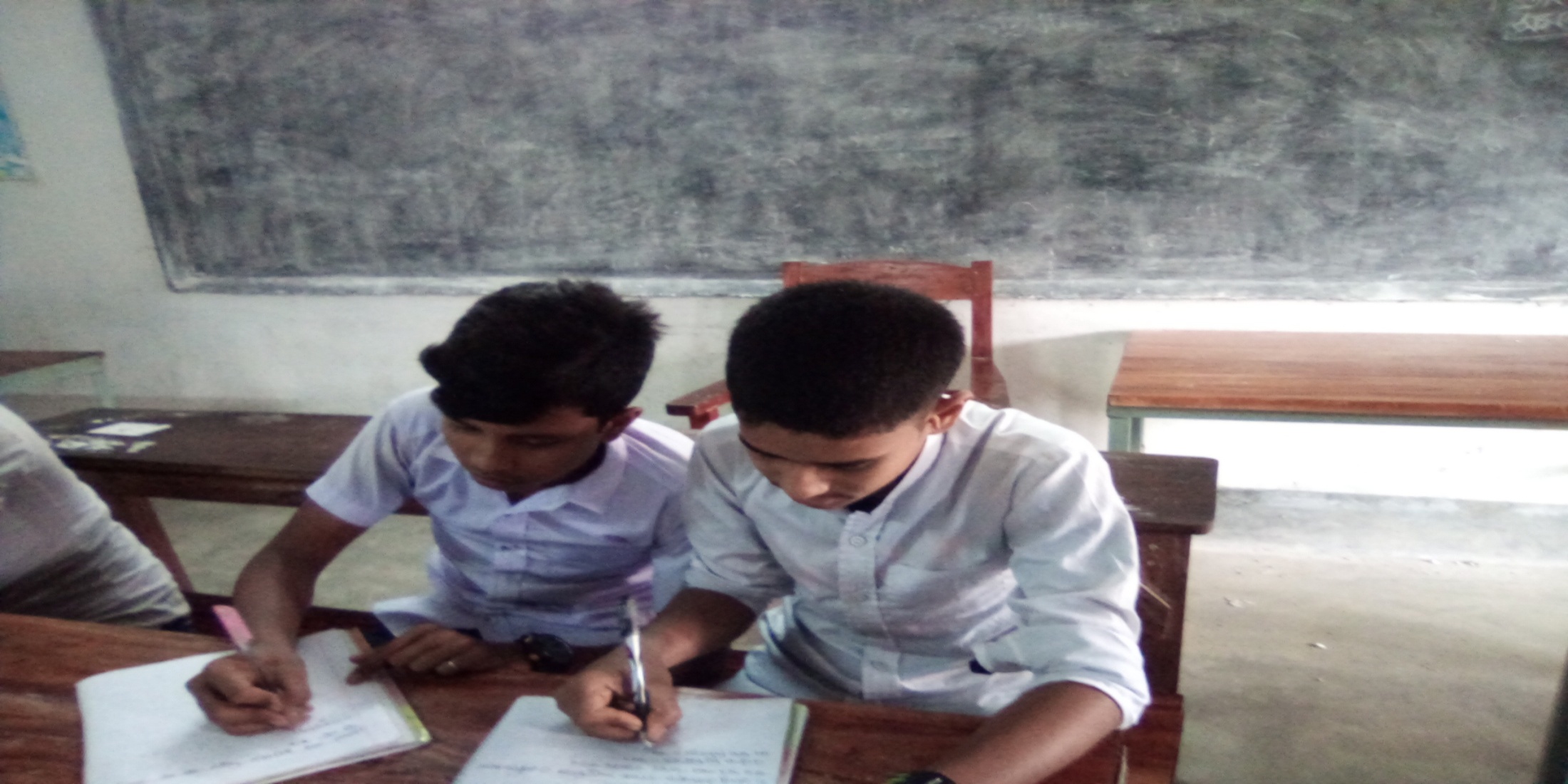 প্রশ্নঃ- ‘রণবীর চৌহান’ সম্পর্কে যা যান লিখ ?
নিরব পাঠ
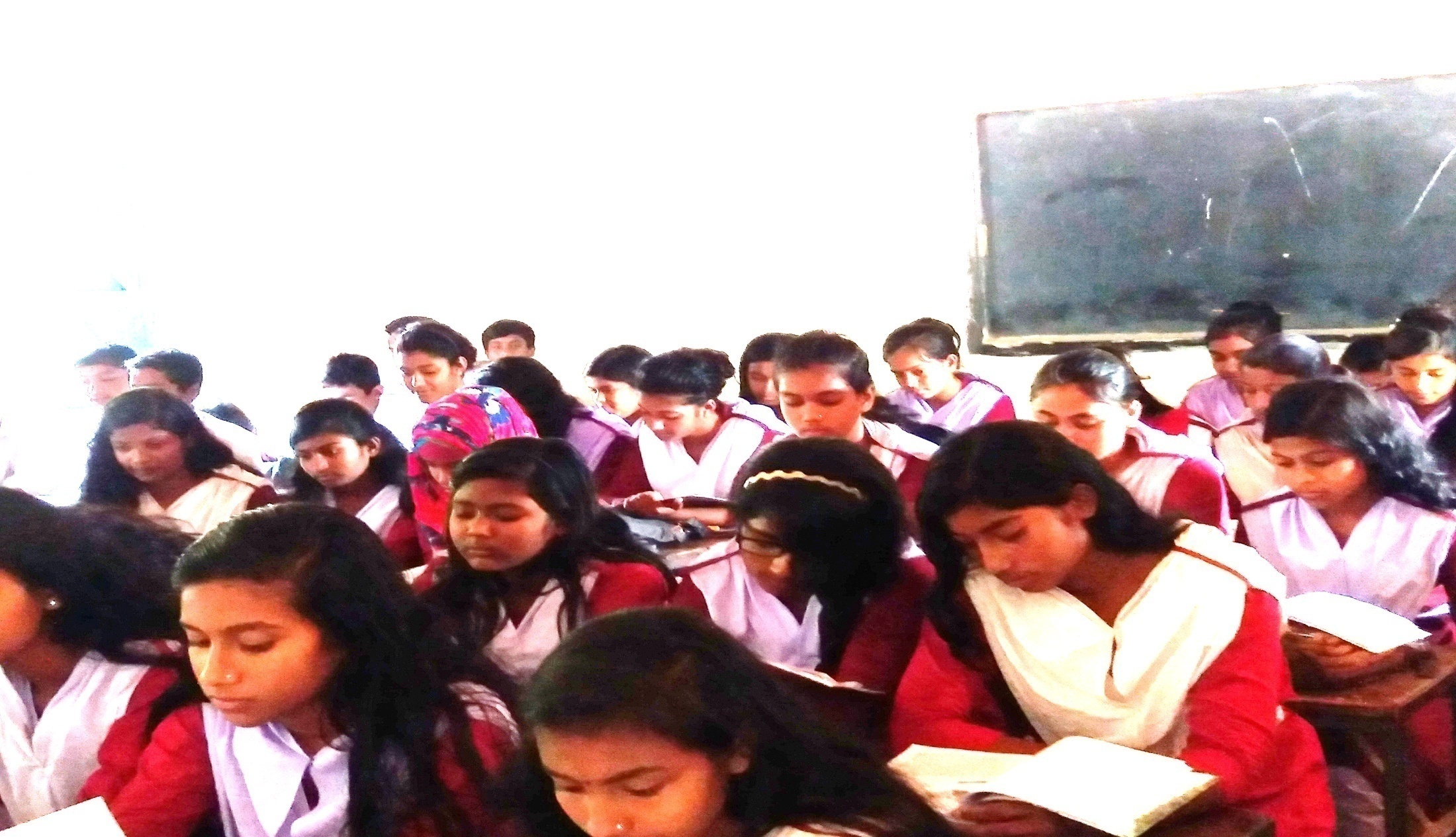 এসো আমরা কবিতার কিছু অংশ জেনে নিই-০১
হেন কালে এক মত্ত হত্তী ছুটিল পথের পরে 
পথ ছাড়ি সবে পলাইয়া গেল ডরে ।
সকলই  গেল সরি 
কেবল একটি শিশু রাজপথে রহিল ধুলায় পড়ি । 
হাতির পায়ের চাপে 
‘গেল গেল’ বলি হায় হায় করি পথিকেরা ভয়ে কাঁপে  
‘কুড়াইয়া আন ওরে’
সকলেই বলে অথচ কেহ না আগায় সাহস করে ।
সহসা একটি বিদেশি পূরুষ  ভিড় ঠেলে যায় ছুটে ,  
 ‘কর কী কর কী’ বলিয়া জনতা চিৎকার করি উঠি ।
এসো আমরা কবিতার কিছু অংশ জেনে নিই-০২
করি-শুন্ডের ঘর্ষণ দেহে সহি 
পথের শিশুরে কুড়ায়ে বক্ষে বহি 
			ফিরিয়া আনিল বীর ।
		চারি পাশে তার জমিল লোকের ভিড় । 
বলিয়া উঠিল এক জন ‘আরে এ যে মেথরের ছেলে’,
 ইহার জন্য বে-আকুফ তুমি তাজা প্রাণ দিতে গেলে ?
		খুদার দয়ায় পেয়েছ নিজের জান ,
		ফেলে দিয়ে ওরে এখন করগে স্নান ।’
		শিশুর জননী ছেলে ফিরে পেয়ে বুকে 
 			বক্ষে চাপিয়া চুমা দেয় তার মুখে ।
দলগত কাজ
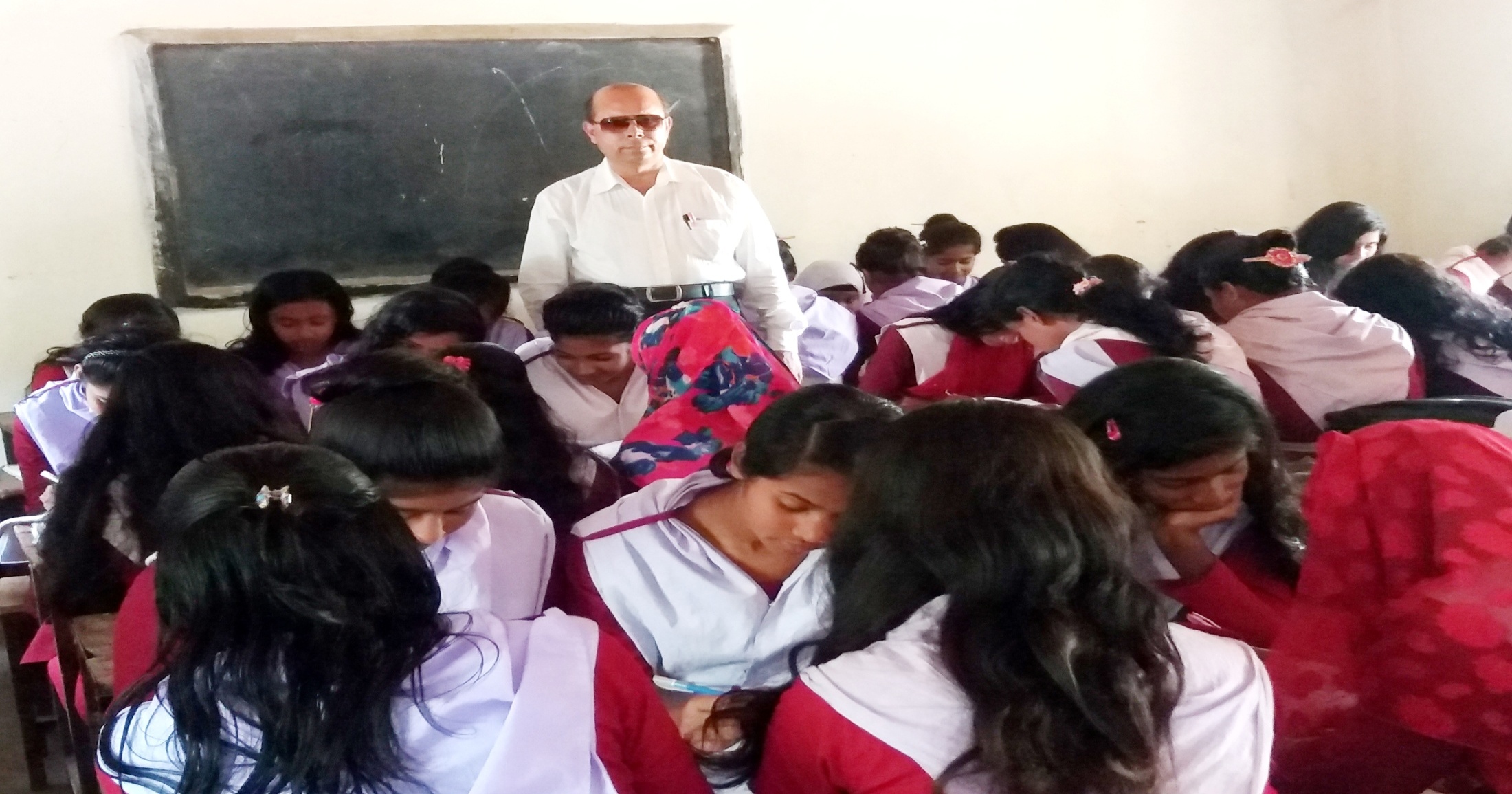 প্রশ্নঃ-‘ফেলে দিয়ে ওরে করগে স্নান’- কথাটি কারা কাকে, কেন বলেছিল ?
মূল্যায়ন-০১
প্রশ্নঃ-০১- সিংহাসন লাভের পর সম্রাট  বাবর কি ভাবলেন ? 
ক.   সারা উত্তর ভারত জয় করা 
খ.    রাজপুতদের ধবংস করা 
গ.     হিন্দুদের হৃদয় জয় করা 
ঘ.    দিল্লীর মসনদ  শত্রু মুক্ত করা   
প্রশ্নঃ-০২- সম্রাট বাবর কোন বেশে রাজপথে ঘুরছিলেন ? 
ক.    মুসাফির          খ.        পথিক       
গ.      পর্যটক              ঘ.      দরবেশ 
প্রশ্নঃ-০৩- ‘বাবরের মহত্ব’ কবিতা শিক্ষার্থীদের কি শিক্ষা দেয় ?
ক.  ক্ষমাশীল হতে           খ.    মানবিক হতে   
গ.     বিচক্ষণ হতে        ঘ.      মহানুভব হতে
মূল্যায়ন-০২
প্রশ্নঃ-০৪-‘করি-শুন্ডের ঘর্ষণ দেহে সহি’ চরণটির অর্থ হচ্ছে – 
ক.     হাতির শুঁড়ের আঘাত সহ্য করে  
খ.       মত্ত হাতির আঘাত সহ্য করে 
	গ.     লুকানো তলোয়ারের আঘাত সহ্য করে 
ঘ.      ঘোড়ার খুরের আঘাত সহ্য করে 
প্রশ্নঃ-০৫- ভারতে  মুঘল সাম্রাজ্যের প্রতিষ্ঠাতা কে ? 
ক.     হুমায়ুন                খ.       আকবর   
গ.       জাহাঙ্গীর              ঘ.     বাবুর
বাড়ীর কাজ-০১
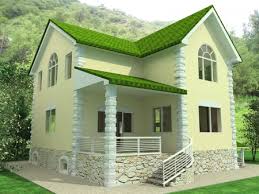 বাড়ীর কাজ-০২
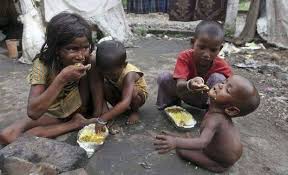 উপরের ছবিটা অবহেলিত  শিশুদের
বাড়ীর কাজ-০৩
প্রশ্নসমূহ 
ক.  ‘বিজিতে’ শব্দের অর্থ কি ?
খ.   বাদশাহ বাবুর পর্যটকের বেশে বের হয়েছিলেন 	কেন ? 
গ.    ‘বাবুরের মহত্ব’ কবিতার সাথে উদ্দিপকের  	সাদৃশ্য তুলে ধরো ? 
ঘ. “উদ্দীপকে ‘বাবুরের মহত্ব’ কবিতার একটি বিশেষ দিক ফুটে উঠেছে ,সমগ্র দিক নয়”-মূল্যায়ন করো ।
সকলকে ধন্যবাদ
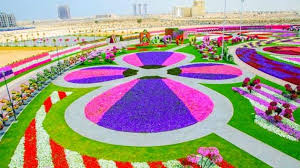